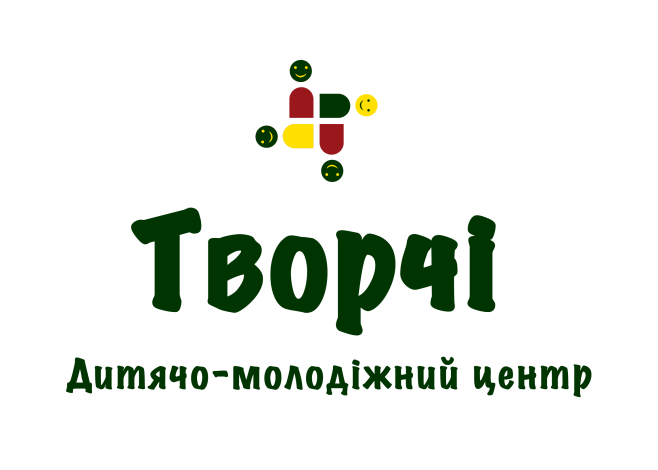 Перспективний план
комунального закладу позашкільної освіти «Дитячо-молодіжний   центр «Творчі» Дніпровської міської ради 
на 2024 рік 


Директор      Тетяна ПАЛЬЧУН
Діяльність кЗПО «ДМЦ «Творчі» ДМР
МЕРЕЖА ВИХОВАНЦІВ ЗАКЛАДУ
У 2024 н.р. завдяки співпраці з благодійними організаціями «Співдія заради дітей» та «Глоба-22» додалося ще 1500 дітей зі змінним складом.
КАДРОВЕ ЗАБЕЗПЕЧЕННЯ Освітній процес в закладі здійснюють 30 педагогічниХ працівникІВ.  Якісний склад педагогів має наступний розподіл за кваліфікаційними категоріями:
Колективи закладу, які мають звання “Зразковий художній колектив”
Дитячий танцювальний колектив "Платінум“; 
Клуб спортивно-бального танцю "Тандем" ; 
Гурток "Писанкарство" ; 
Гурток "Петриківський розпис " ; 
Гурток "Студія "Колор - світ“.
УЧАСТЬ ПЕДАГОГІЧНИХ ПРАЦІВНИКІВ У ФАХОВИХ КОНКУРСАХ
Керівник гуртка “Юний кінолог” Загорська О.О.  
 І місце у І міському етапі Всеукраїнського конкурсу " Джерело творчості" у 2023/2024 навчальному році ; 
 І місце обласний конкурс "На краще творче об’єднання еколого - натуралістичного напряму" 2023
Заступник директора  з навчально-виховної роботи Цариніна С.П.  
 І місце обласної методичної виставки - конкурсу закладів позашкільної освіти "Використання проектних технологій у закладах позашкільної освіти".
Участь у Всеукраїнському конкурсі рукописів навчальної літератури для позашкільних навчальних  закладів системи освіти 2023. Результати очікуємо.
Отримали гриф МОН України "Схвалено для використання в освітньому процесі" програма "Юний кінолог".
 Програми "Витинанка" і "Народні ремесла" подано до експертної комісії Інституту модернізації змісту освіти на отримання грифу.
За І -півріччя 2023/2024 навчального року вихованці взяли  участь у 51 конкурсі.З них:
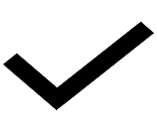 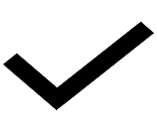 13  ВСЕУКРАЇНСЬКИХ
8  МІЖНАРОДНИХ
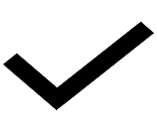 24 
МІСЬКИХ
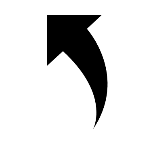 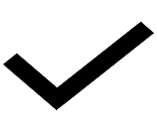 6
ОБЛАСНИХ
ЗА І –ПІВРІЧЧЯ ТВОРЧІ КОЛЕКТИВИ ЗАКЛАДУ ОТРИМАЛИ 68 ДИПЛОМІВ, ГРАМОТ, 8 КУБКІВ, 12 МЕДАЛЕЙ, 6 ПОСВІДЧЕНЬ, 45 СЕРТИФІКАТІВ ПЕДАГОГІВ
ОСВІТНІ ПОСЛУГИ ТА ДІЯЛЬНІСТЬ
1
3
2
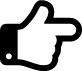 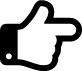 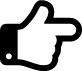 З жовтня 2023 року  реалізується проєкт “СпівДія заради дітей” – проєкт, який спрямований  на забезпечення психоемоційної підтримки дітей.  За підтримки міжнародної організації UNICEF
З травня 2023 року розширення освітніх послуг відбулося за рахунок співпраці з благодійним фондом 
«Globa-22».
На базі закладу створено освітній центр «Змістовно», в якому проводяться заняття з профорієнтації, комп’ютерної грамотності, англійської мови.
ВОЛОНТЕРСЬКА
ДІЯЛЬНІСТЬ
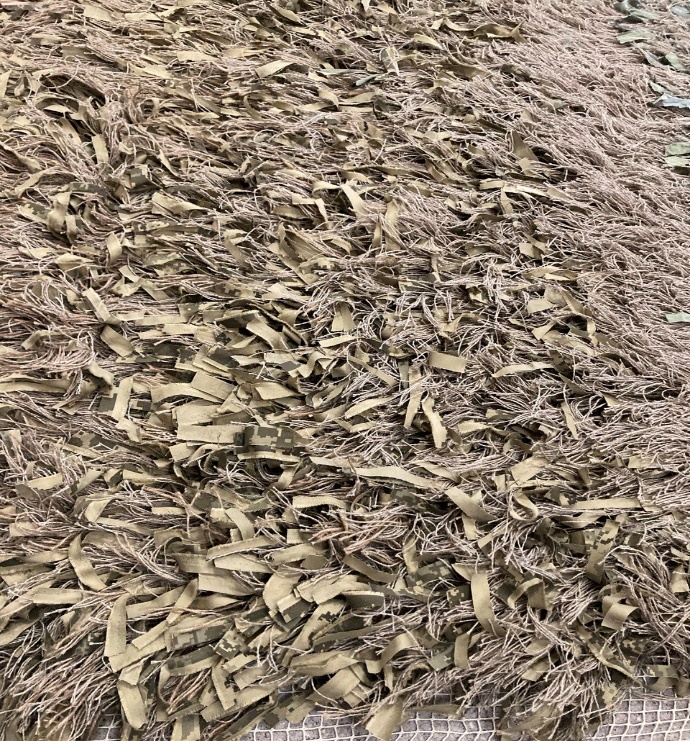 На базі закладу організований постійний збір речей, постільної білизни, предметів гігієни, гостинців для воїнів ЗСУ.
 Організоване на постійній основі плетіння маскувальних сіток та виготовлення окопних свічок.
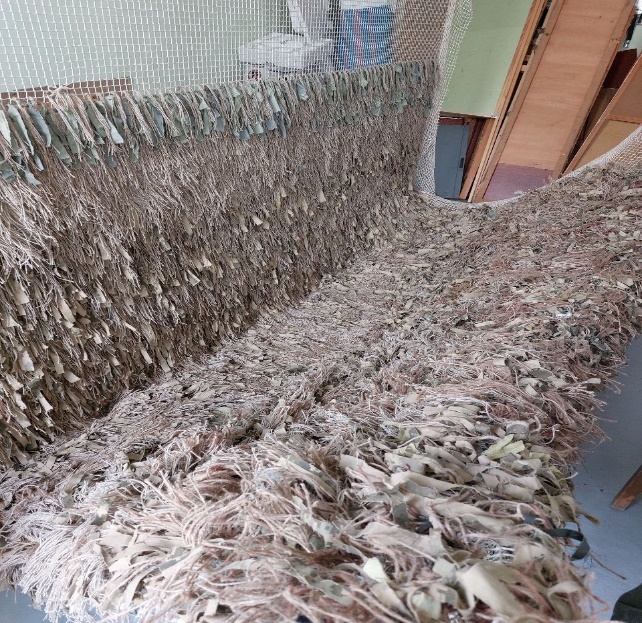 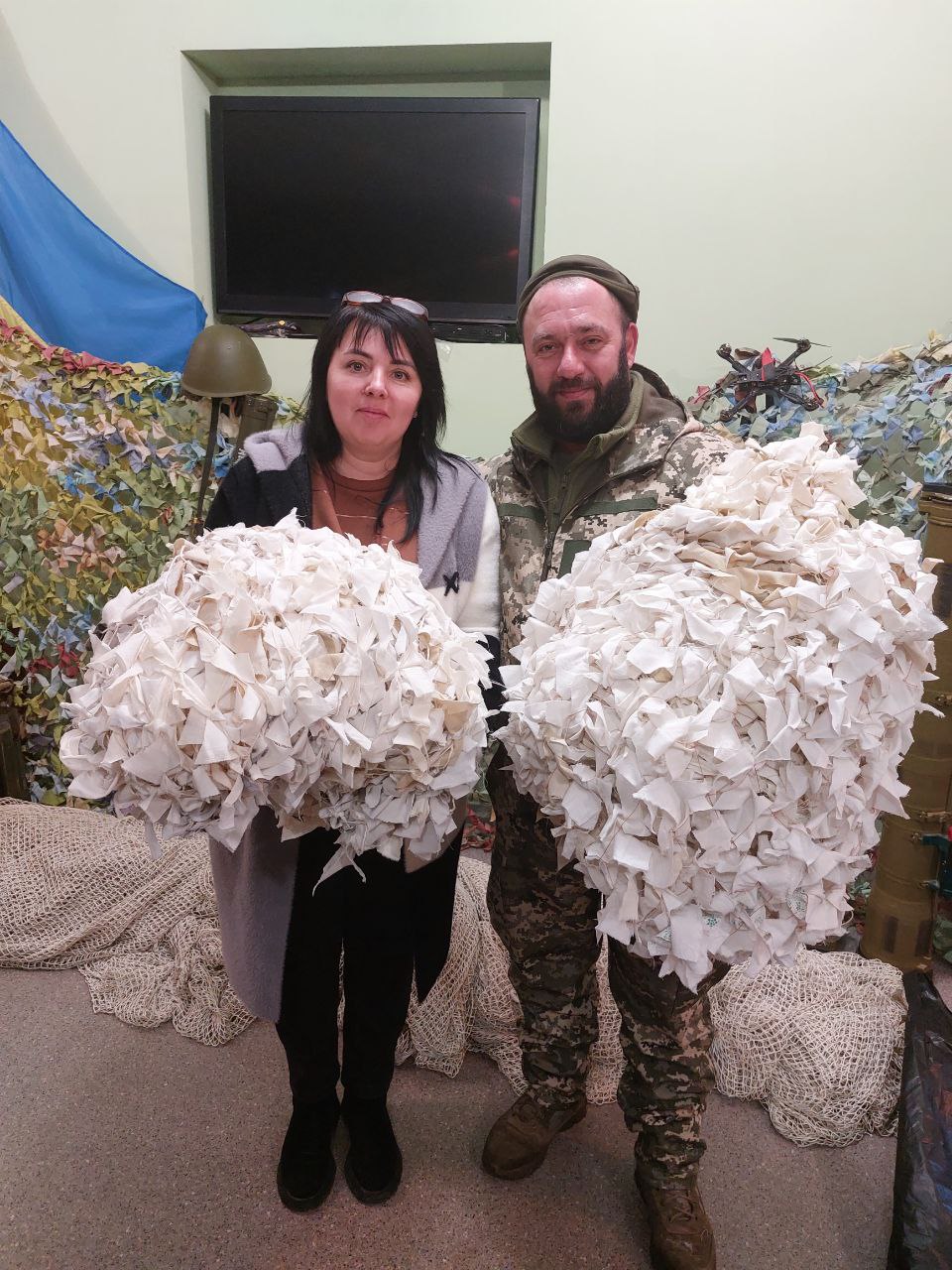 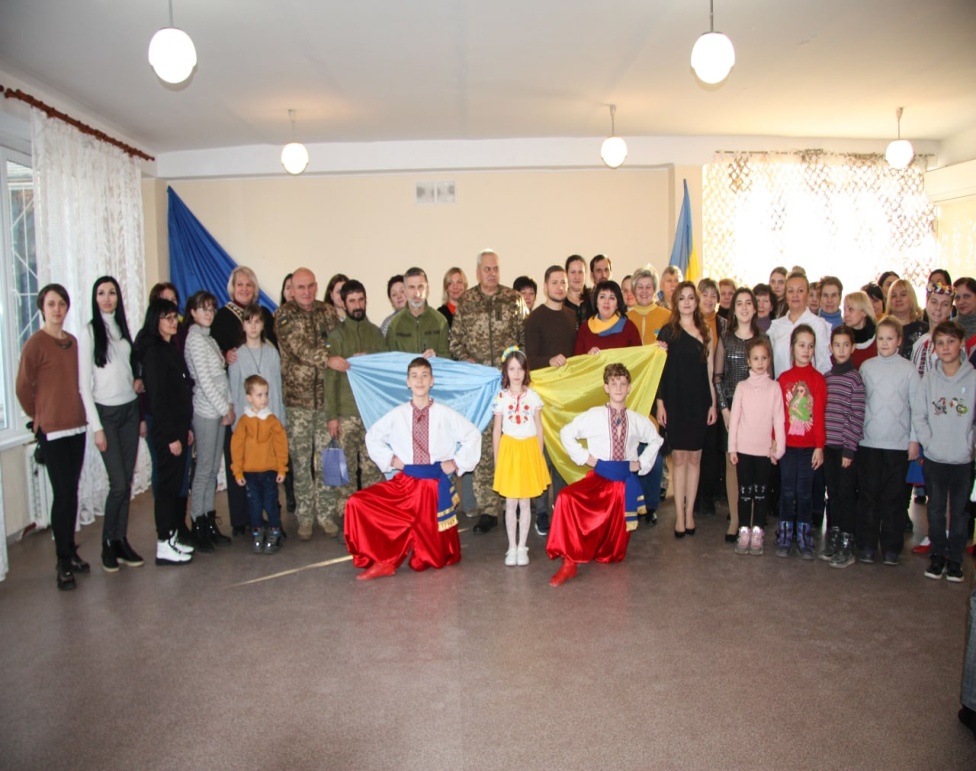 Адміністративно- господарська діяльність
Для створення в нашому центрі належних умов для функціонування різноманітних гуртків та одержання вихованцями якісної позашкільної освіти за рахунок бюджетних коштів було зроблено: 
косметичний ремонт у комп’ютерному кабінеті – (20 тис.грн. -  бюджетні кошти, 19 тис.грн – кошти спецрахунку закладу); Благодійний фонд «Глоба-22»  надав оргтехніку, проектор, меблі ) ;
капітальний ремонт санвузла на І поверсі (200 тис.грн. – бюджетні кошти) ;
поточний ремонт та облаштування найпростішого укриття в  підвальному приміщенні закладу(бюджетні кошти: поточний ремонт – 1,55 млн.грн., облаштування - 400 тис.грн; спонсорські кошти: підлога – 42 тис.грн)
заміна  в навчальних кабінетах дерев’яних вікон на металопластикові (191632 грн).

та придбано:

стільці, чайники, обігрівачі, генератор для пункту незламності;
канцтовари, миючі та дезинфікуючі засоби;
проведено технічне обслуговування принтерів та заправку картриджів.
Придбано три персональних комп’ютери (74,520 грн.)
Протягом літнього періоду 2023 року за рахунок благодійних батьківських внесків  проведено поточний ремонт навчальних приміщень, а саме косметичний ремонт у хореографічній залі, фарбування стель, підлоги на І та ІІ поверхах закладу.
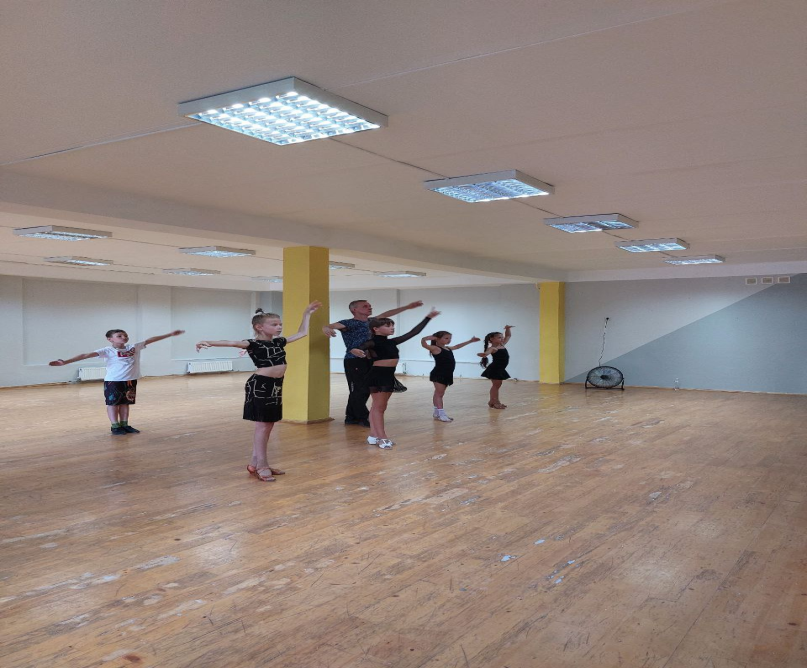 стало
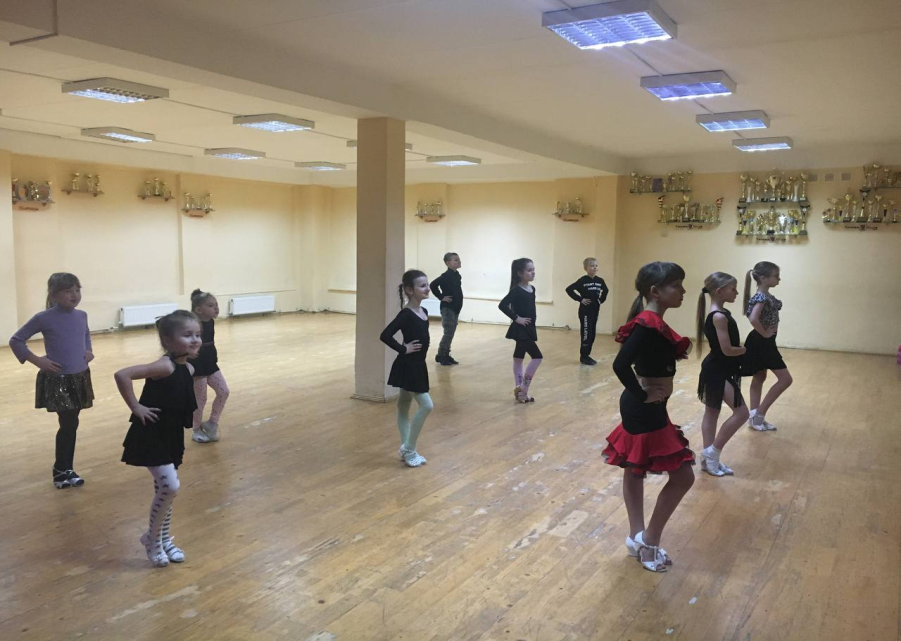 було
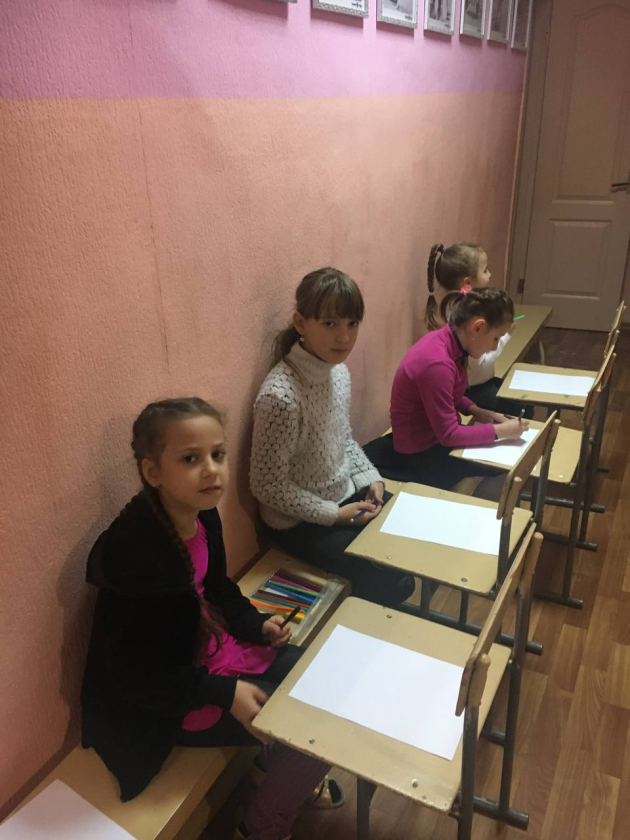 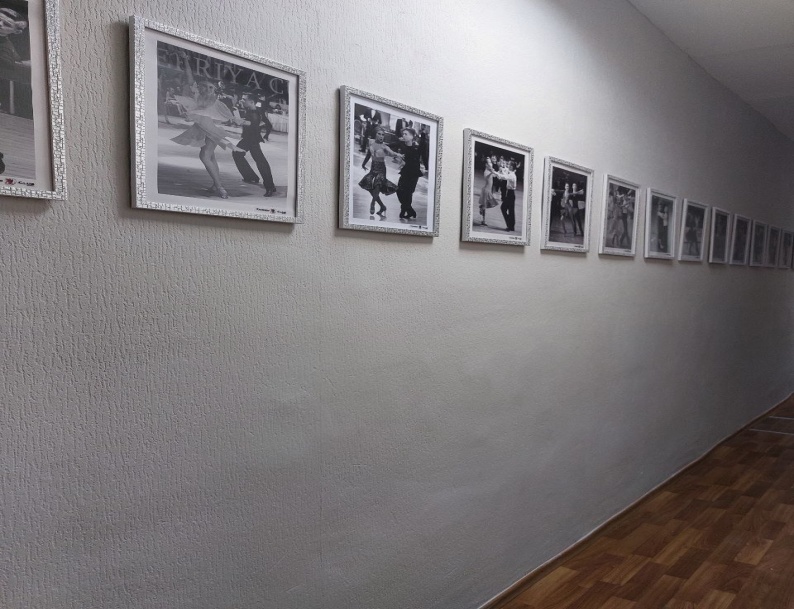 Проведено капітальний ремонт кабінету та відкрито новий гурток «Грумер»
До ремонту
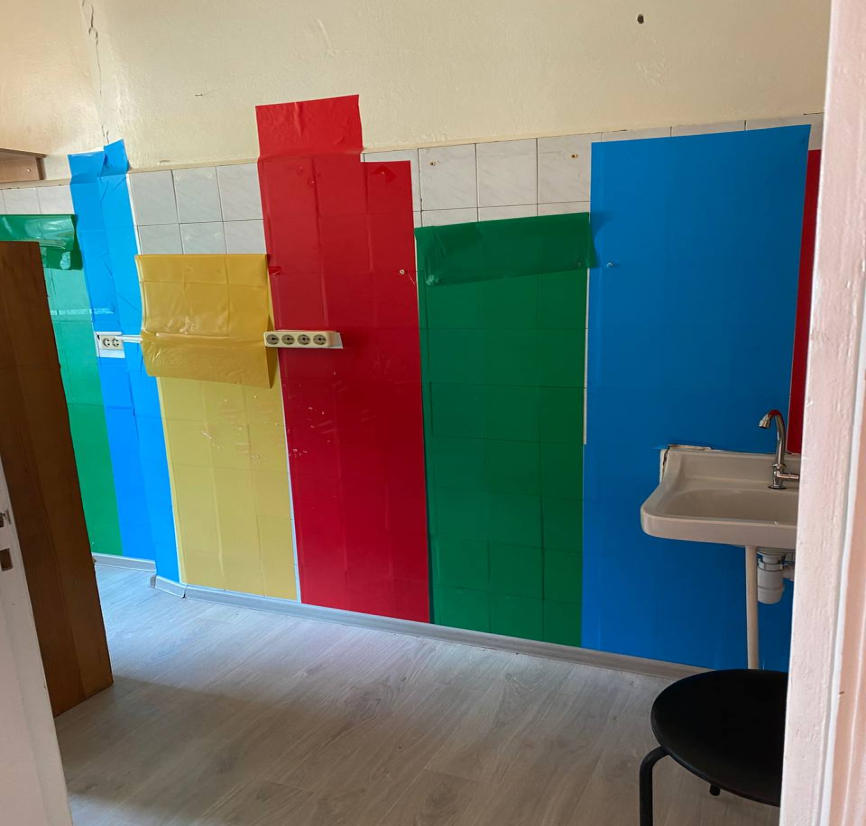 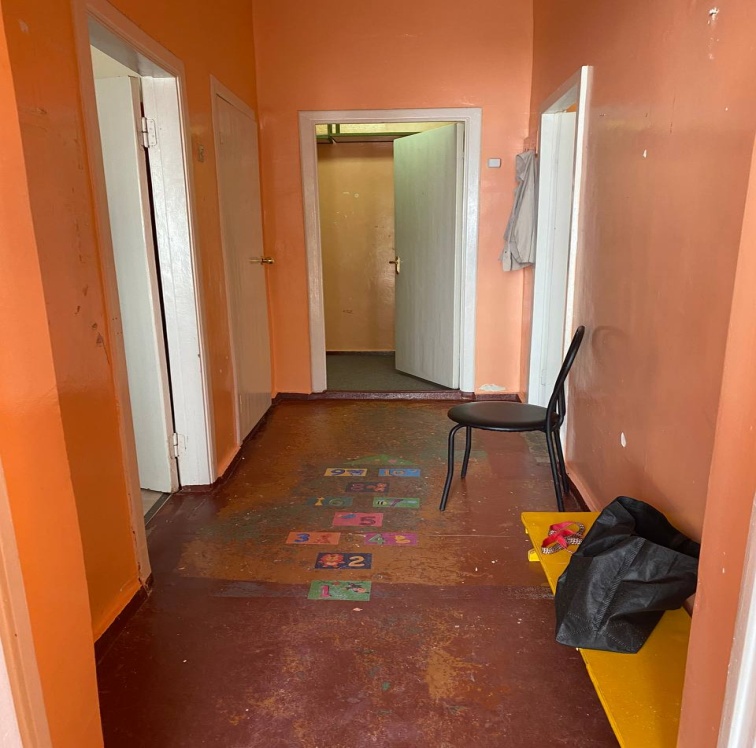 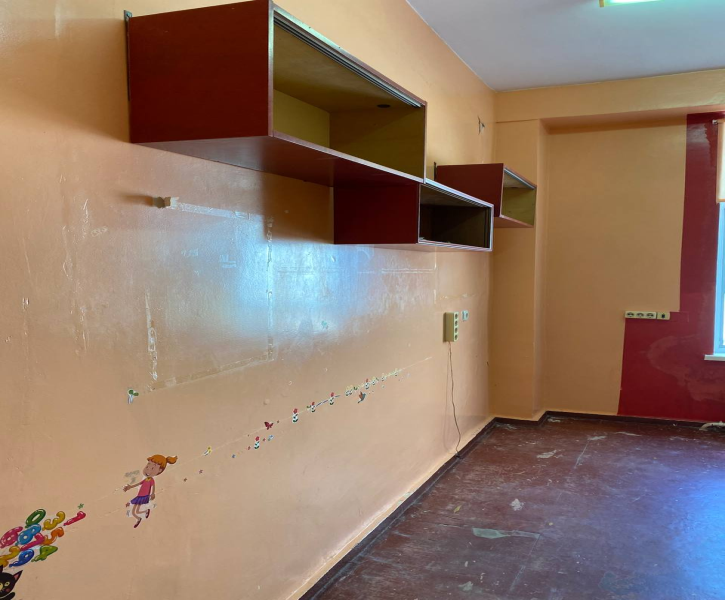 Сучасний кабінет гуртка «Грумер» після ремонтних робіт
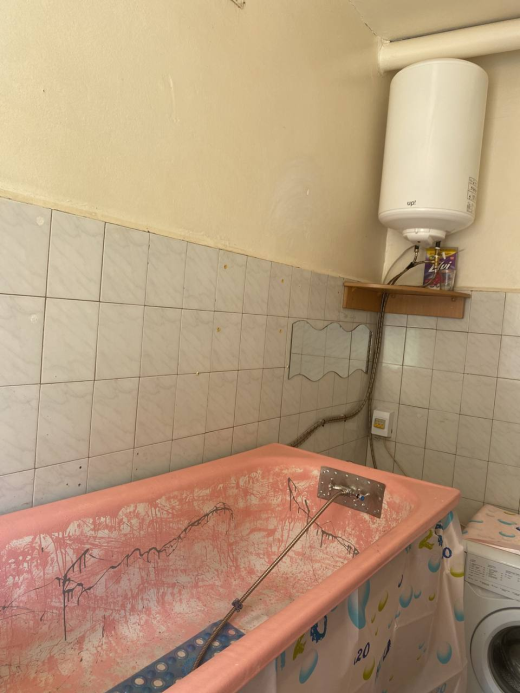 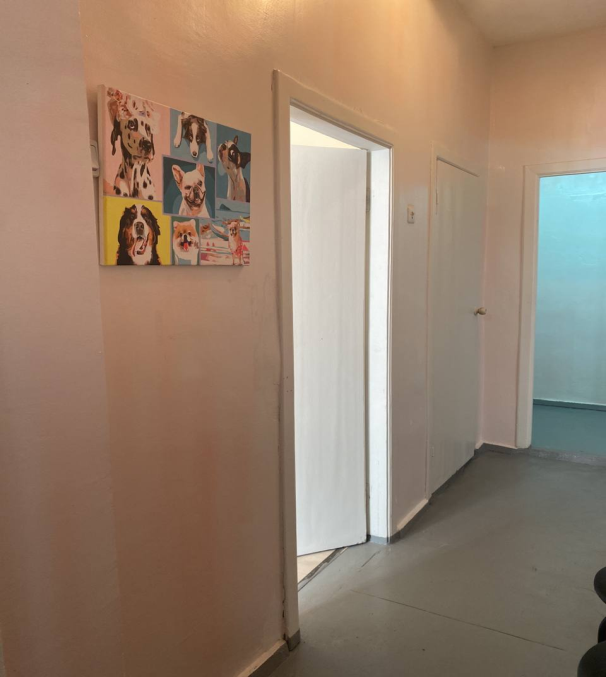 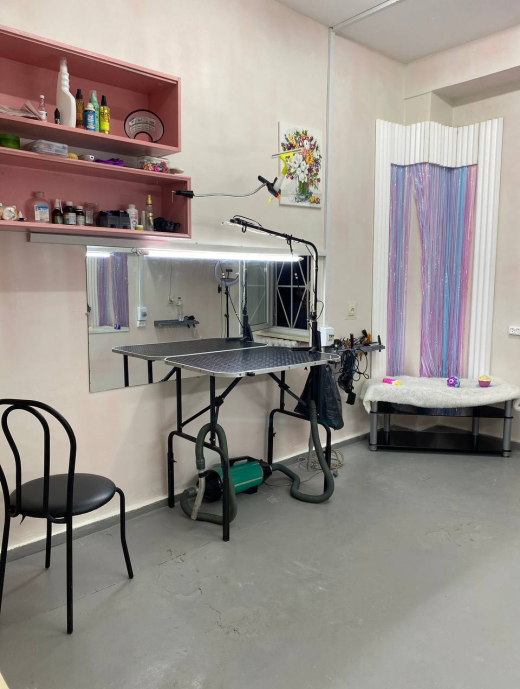 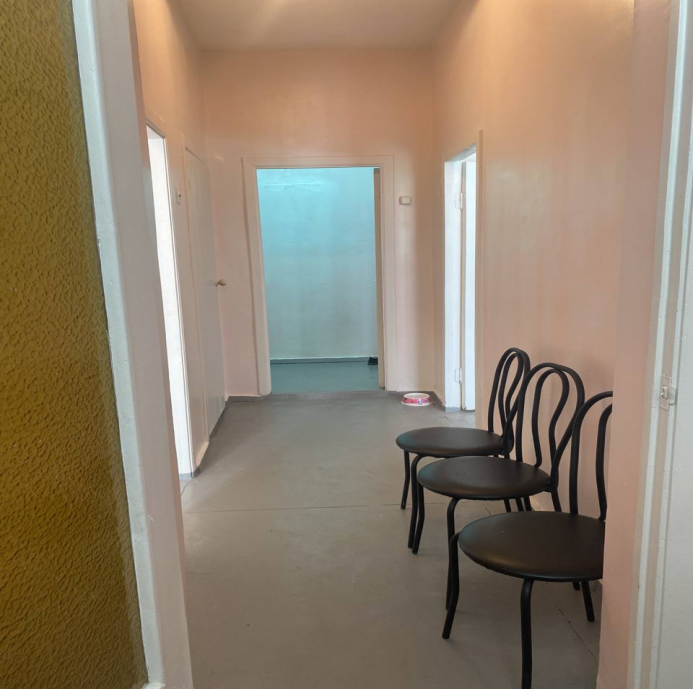 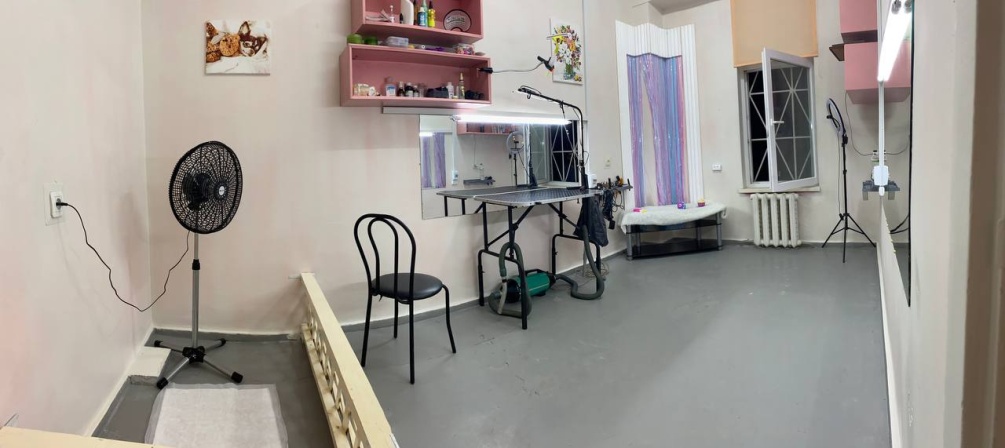 Капітальний ремонт санвузла на 1 поверсі
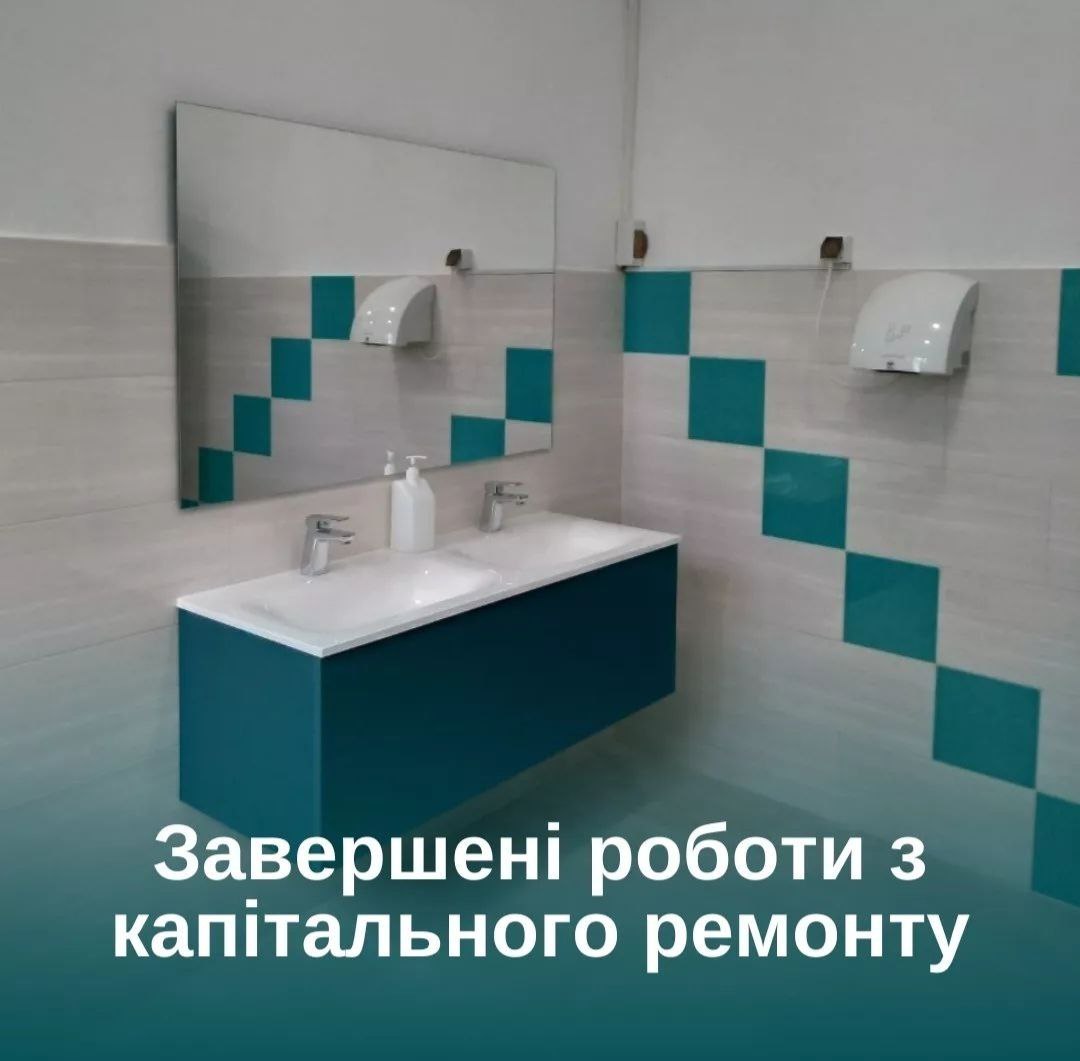 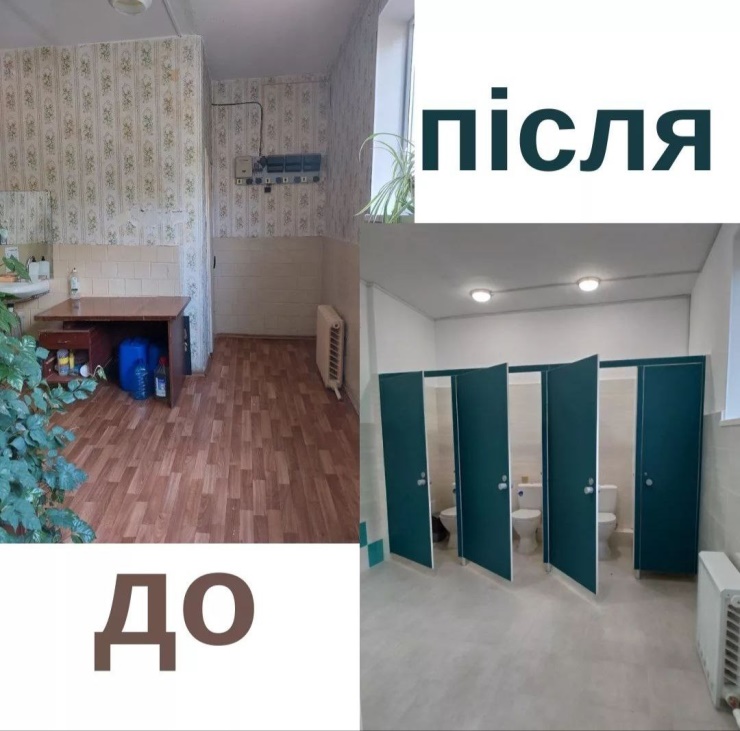 Облаштування найпростішого укриття
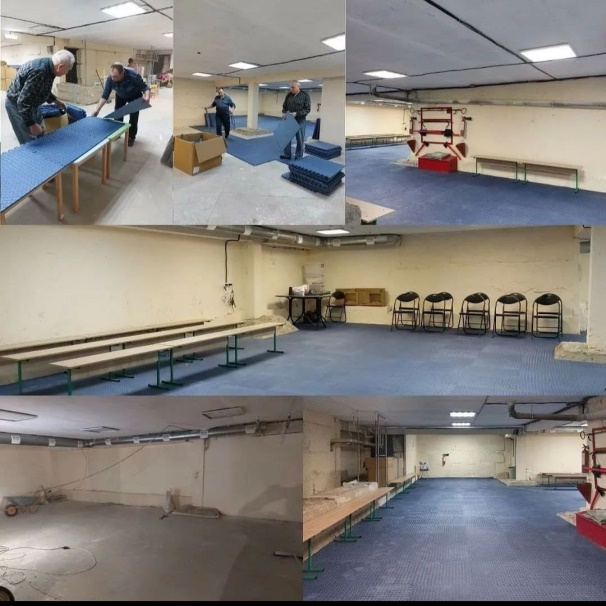 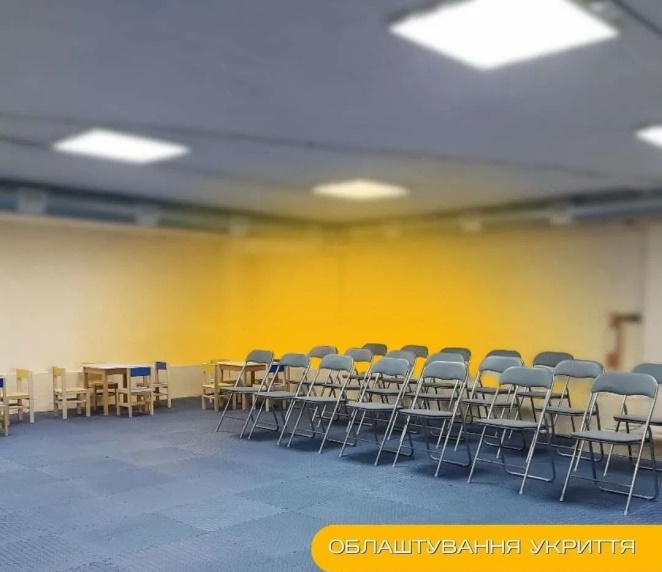 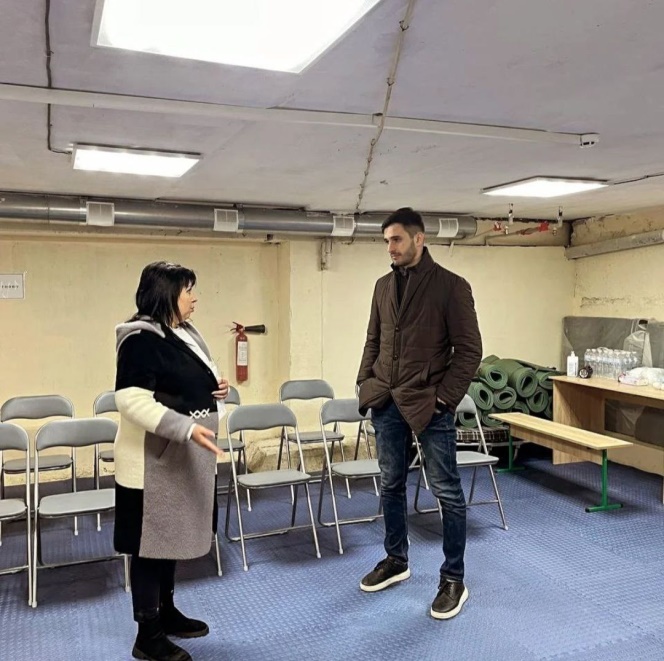 ФІНАНСОВО-ГОСПОДАРСЬКА ДІЯЛЬНІСТЬ
Фінансування закладу за кошти бюджету Дніпровської міської територіальної громади
Фінансування закладу
Видатки на 1 вихованця на рік
Дніпровська міська територіальна громада
Видатки на 1 вихованця на рік
ФІНАНСОВО-ГОСПОДАРСЬКА ДІЯЛЬНІСТЬ
Фінансування закладу за кошти спеціального фонду
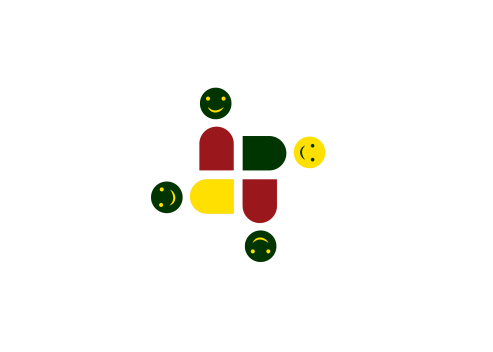 Перспектива розвиткукзпо «дмц «творчі» дмр
акція «Прапор України»
Колектив закладу спільно з вихованцями та їх батьками зберуться аби висадити жовті та сині квіти на території закладу аби ще раз підкреслити свою любов до Батьківщини
Великодня акція на вулиці Короленка
На площі Короленка зробити виставку писанок з орнаментом різних регіонів України, в тому числі тимчасово окупованих, як символ того, що країна все ще єдина і Великдень ми святкуємо РАЗОМ!
Міський кінологічний фестиваль «Гав-Гав фест»
З 2020 року заклад разом з департаментом молодіжної політики та національно-патріотичного виховання є організаторами міського кінологічного фестивалю
У 2023 році фестиваль «Гав-Гав фест» пройшов під гаслом 
« Порятунок. Допомога. Дружба».
Метою фестивалю було привернути увагу суспільства про роль тварин в умовах сьогодення (пошукові роботи, психологічна підтримка)
У 2024 році традиційно провести Гав-гав фест.
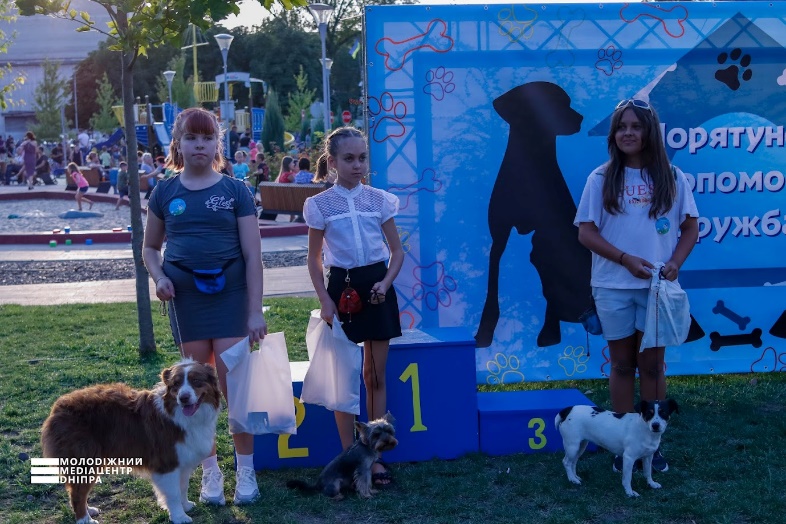 каністерапія
Колектив закладу продовжує працювати за програмою «Лапа друга» для підтримки психоемоційного стану дітей з особливими освітніми потребами та ВПО.
Дякую за увагу!